Рибе
Наставник: Наталија Срдић
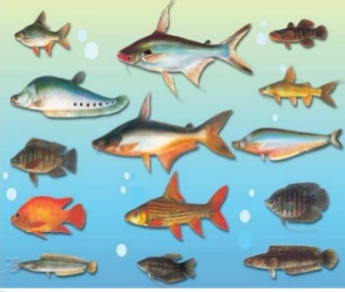 Живе у слатким и сланим водама
Облик тијела је прилагођен средини
Тијело им је вретенасто или бочно спљоштено
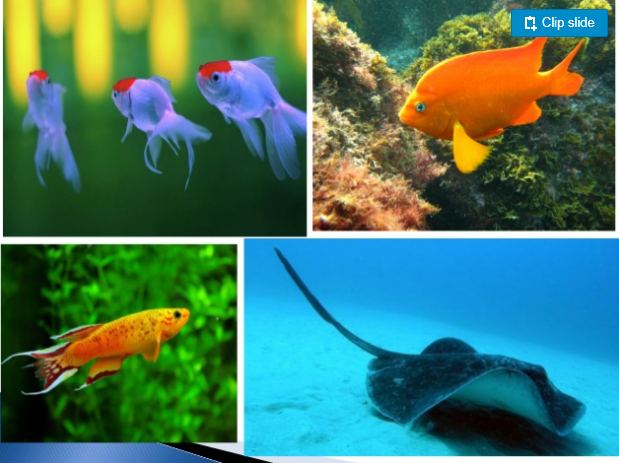 Тијело је прекирвено крљуштима
Слузне жлијезде- заштита
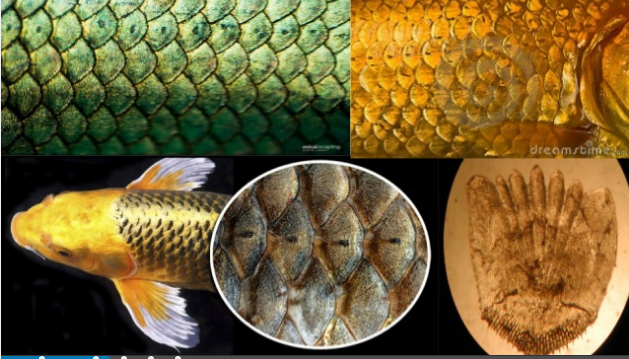 Пливају помоћу пераја које  покрећу мишићи
Парна ( грудна и трбушна)
Непарна (леђно, репно и подрепно)
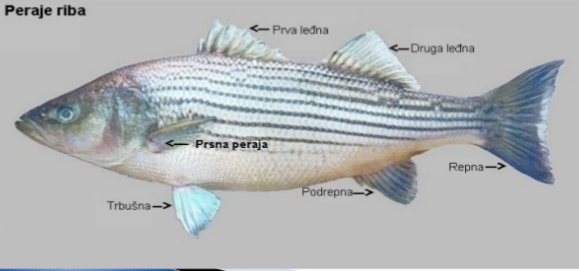 Скелет може бити хрскавичав или коштан
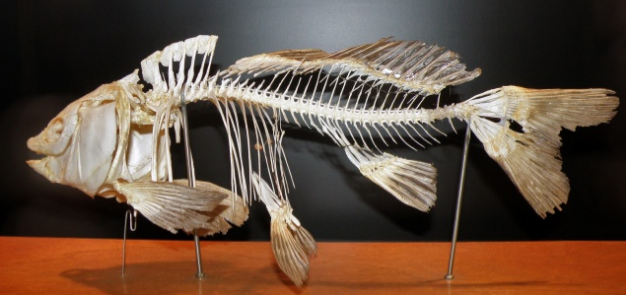 На глави се налазе очи, усни отвор, шкржни прорези, два шкржна поклопца
Бркови имају чулну улогу
Грабљивице имају зубе као што су ( ајкуле, штука)
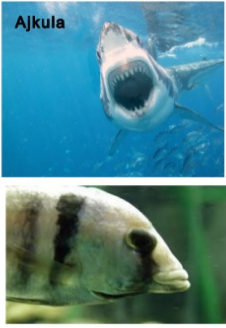 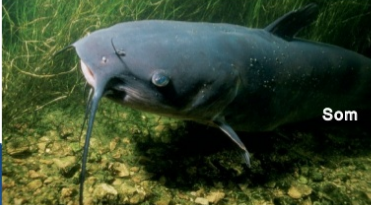 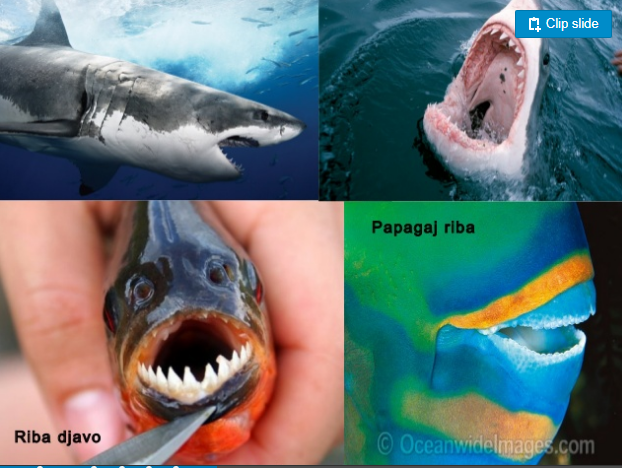 Бочна линија
Чулна улога
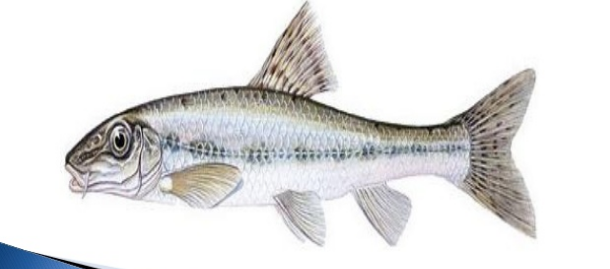 Исхрана
Биљоједи, месоједи, сваштоједи
Уста, ждријело, једњак, желудац, цријево
Биљоједи немају прави желудац
Јетра, панкреас
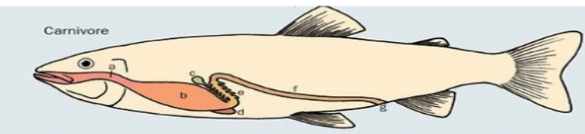 Крвни систем
Затворен
Срце и крвни судови
Срце је грађено од једне коморе и једне предкоморе
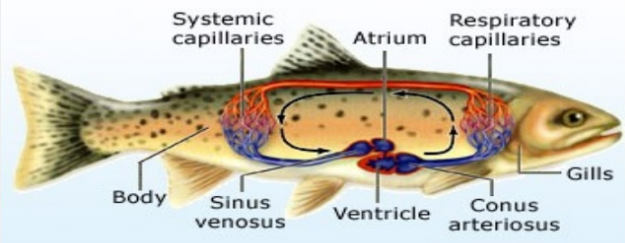 Систем за дисаље
Шкрге су грађене од танких листића
Рибљи мјехур је испуњен гасовима и омогућава кретање и мировање
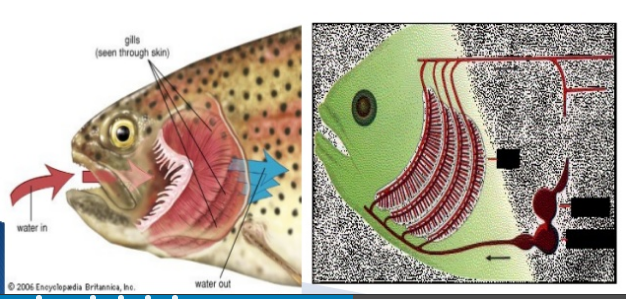 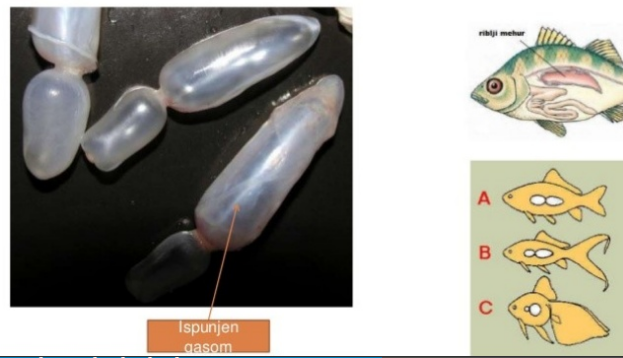 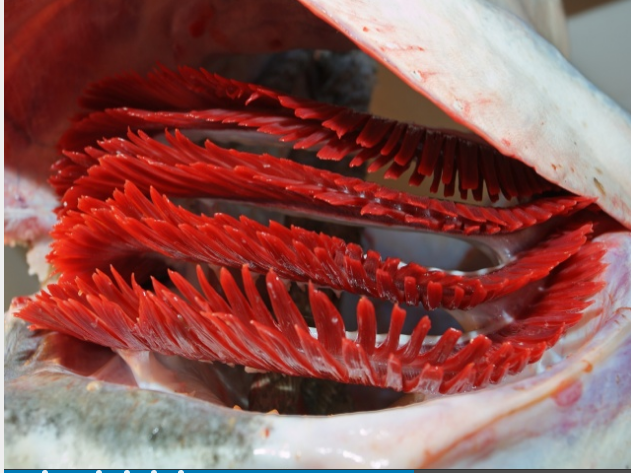 Нервни систем- мозак, кичмена мождина и нервни
Излучивање преко бубрега који се налазе за обе страна леђа
Размножавање је полно, одвојених су полова
Мријест- период размножавања
Икра- јаја женке
Млијеч- полне ћелија мужијака
Оплођење је спољашње
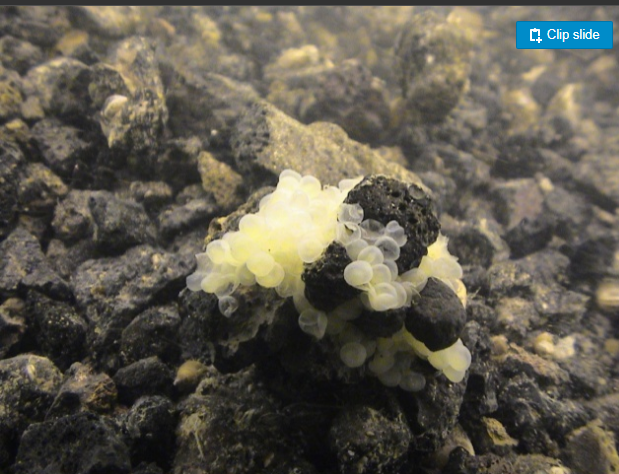 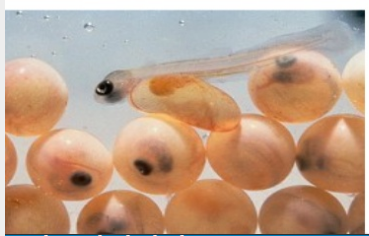